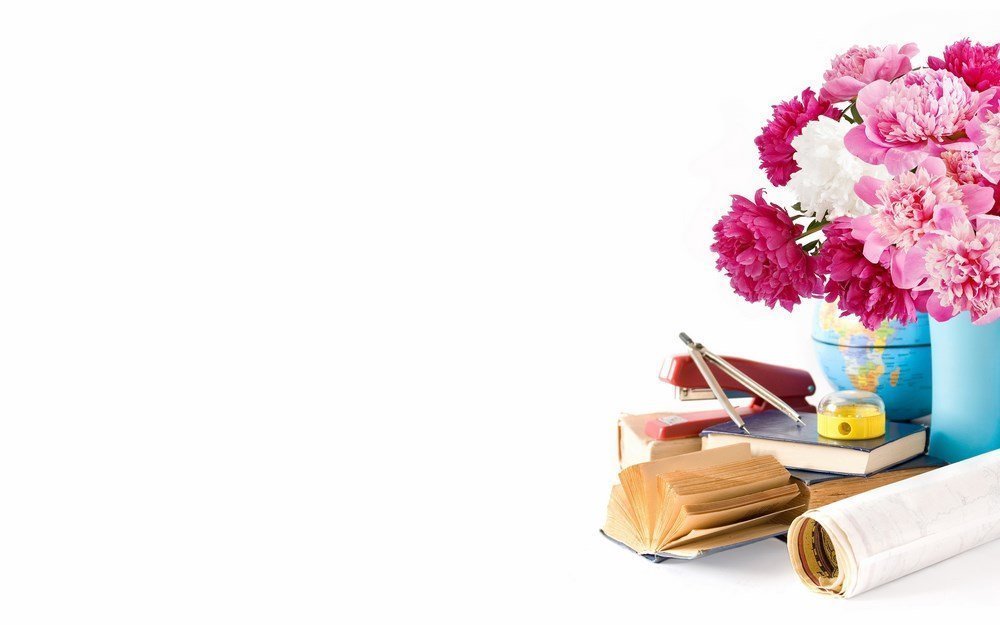 SỞ GIÁO DỤC VÀ ĐÀO TẠO BÌNH ĐỊNH       TRƯỜNG  THPT LÝ TỰ TRỌNG
Bài dạy:
NÓI VÀ NGHE VỀ MỘT TƯ TƯỞNG, ĐẠO LÍ                
Môn: Ngữ văn lớp 11 , Cánh Diều
Tổ: Ngữ văn
		  GV: Nguyễn Thị Xuân Nương
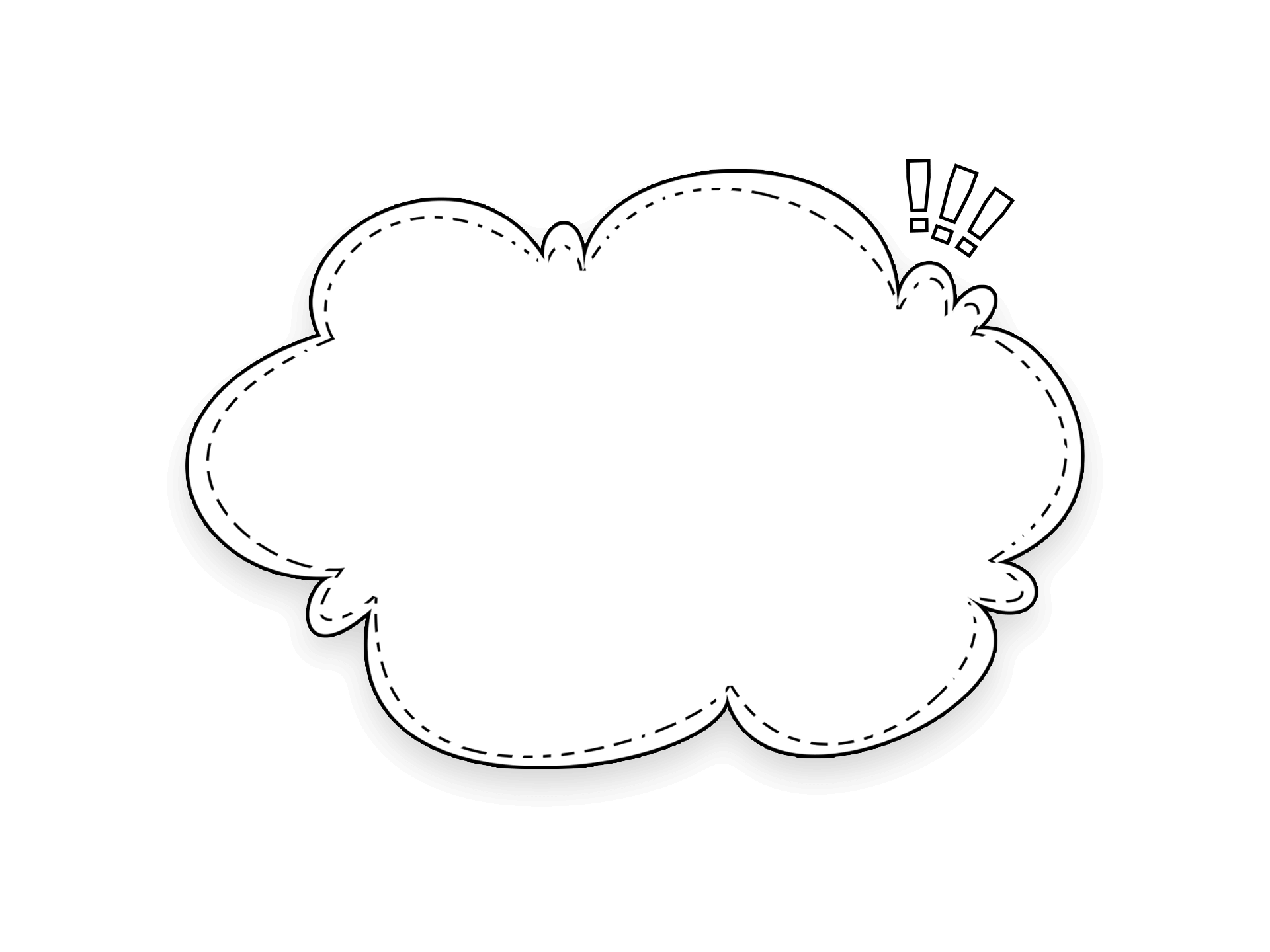 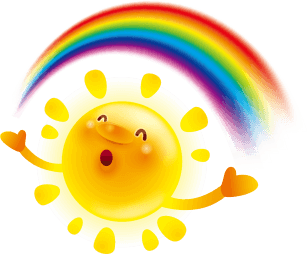 TRÌNH BÀY Ý KIẾN ĐÁNH GIÁ, 
BÌNH LUẬN VỀ MỘT TƯ TƯỞNG ĐẠO LÍ
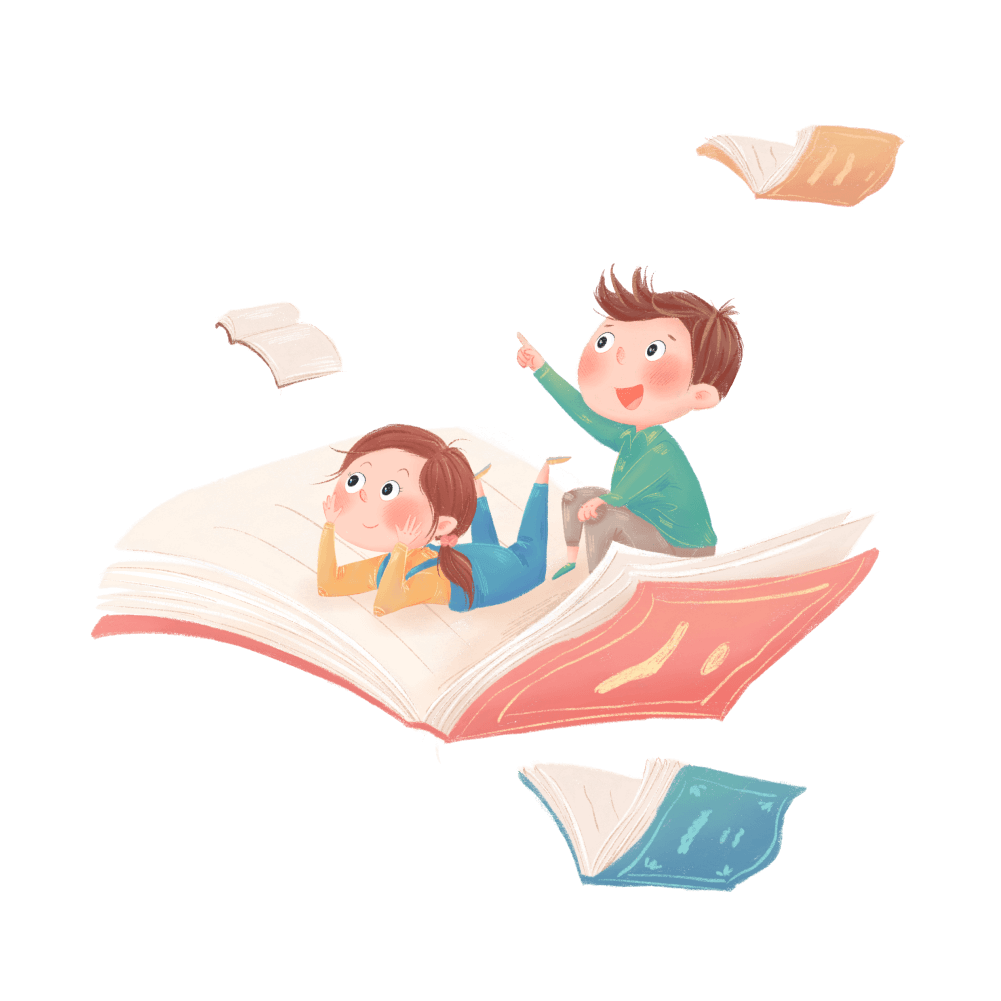 Nói và nghe
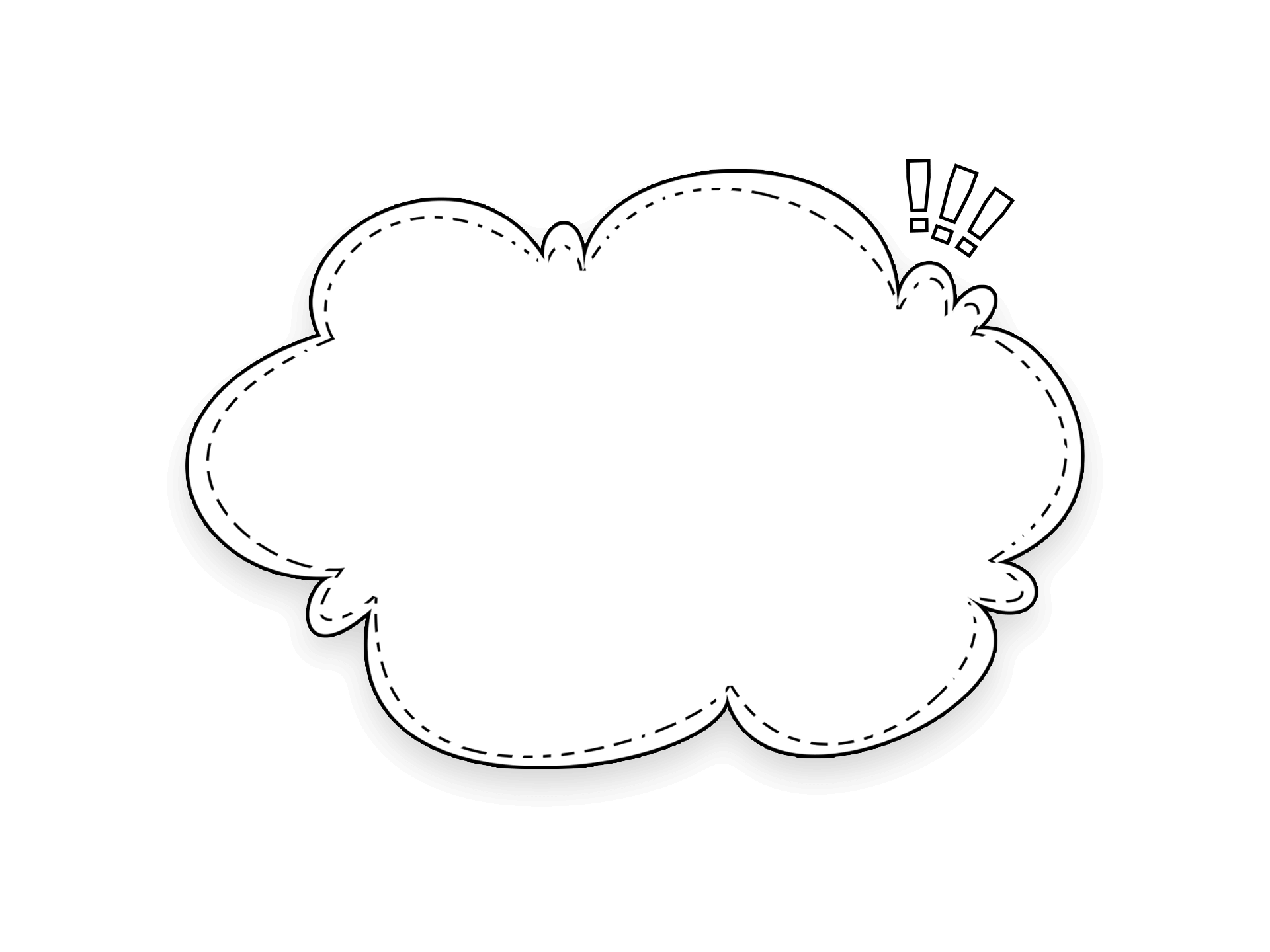 https://www.ypppt.com/
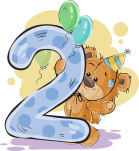 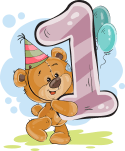 HÌNH THÀNH KIẾN THỨC
KHỞI ĐỘNG
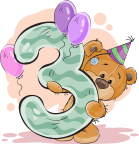 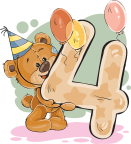 LUYỆN TẬP
VẬN DỤNG
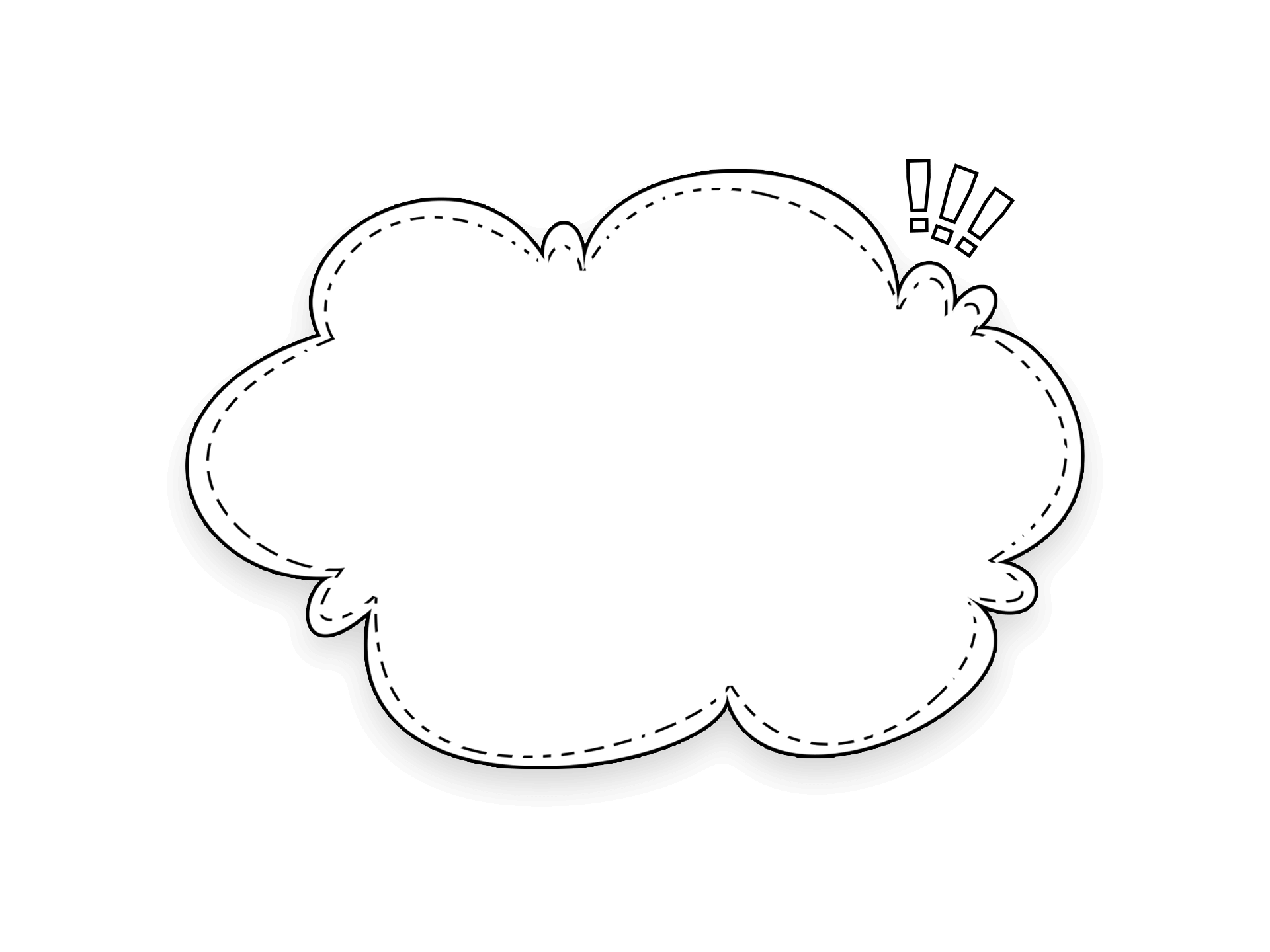 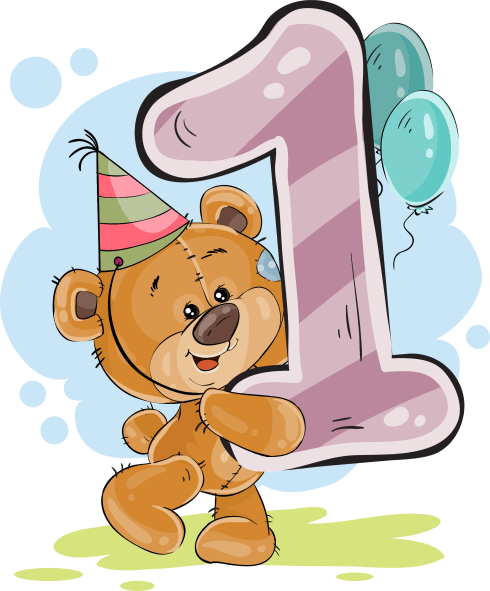 KHỞI ĐỘNG
NHIỆM VỤ
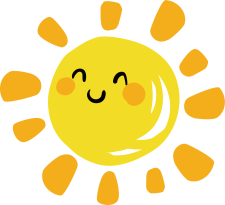 Điền vào bảng:
01
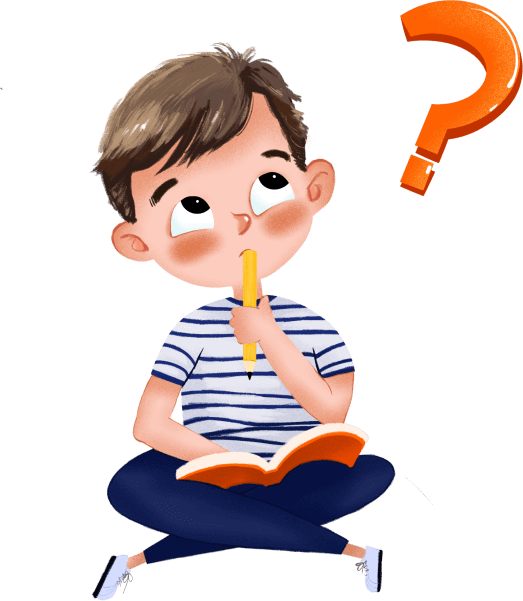 - Lựa chọn vấn đề thuyết trình.
- Xác định thời lượng thuyết trình và đối tượng người nghe để lựa chọn nội dung và cách trình bày phù hợp.
- Chuẩn bị  dàn ý bài thuyết trình và các tư liệu, tranh ảnh, thiết bị hỗ trợ (nếu có).
- Sử dụng ngôn ngữ kết hợp nét mặt, ánh mắt, giọng điệu,… phù hợp với nội dung bài thuyết trình.
- Các bước tiến hành thuyết trình?
- Cần lưu ý thêm điều gì?
(Cuối giờ học điền)
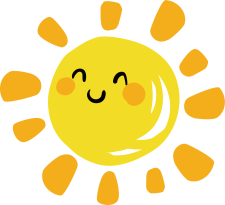 NHIỆM VỤ
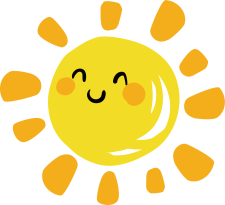 02
- Theo em, phần nói và nghe tiết hôm nay có liên hệ gì với phần viết mà em đã học trong tiết trước? - Nhiệm vụ học tập chúng ta cần thực hiện trong tiết học hôm nay là gì?
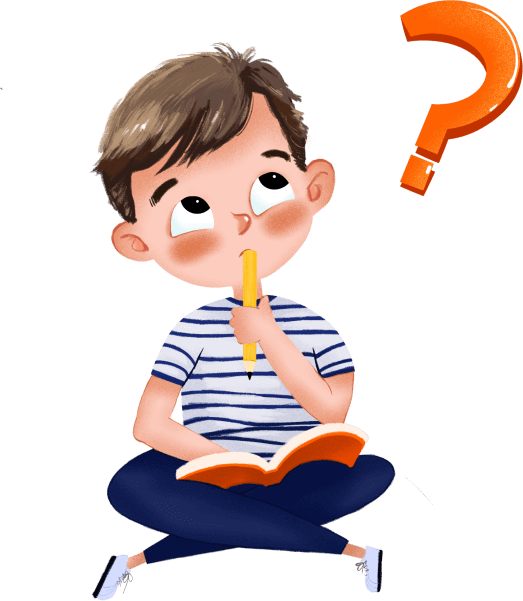 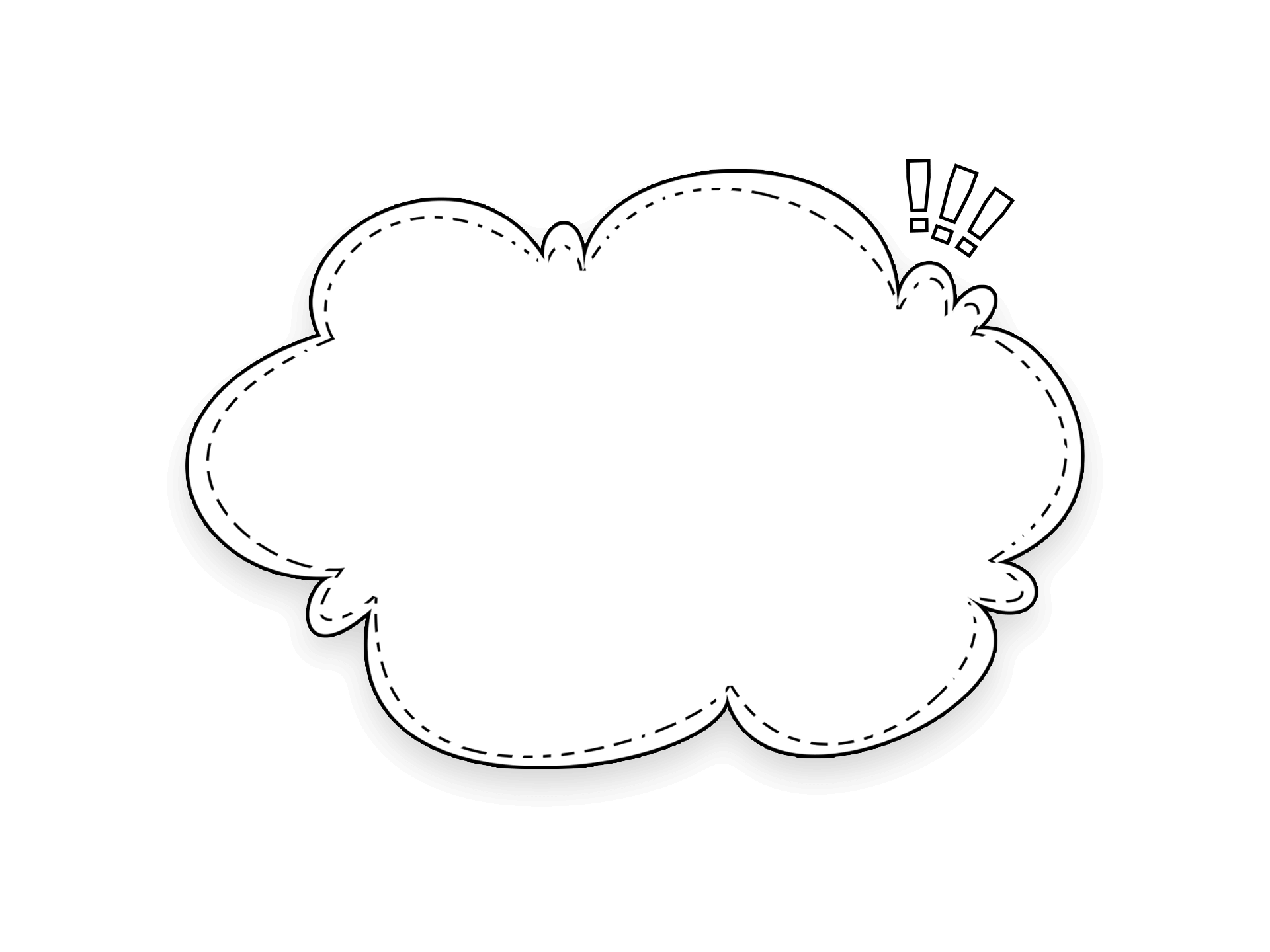 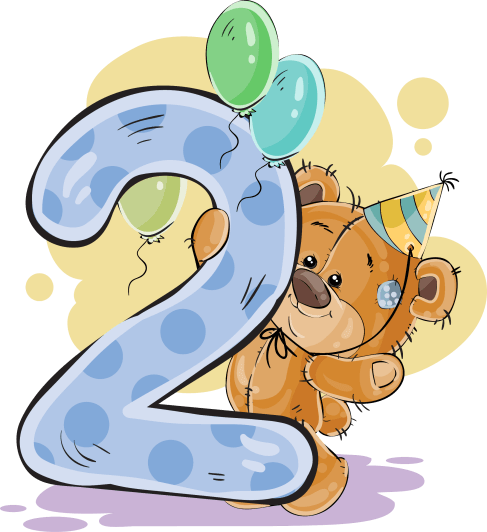 HÌNH THÀNH KIẾN THỨC
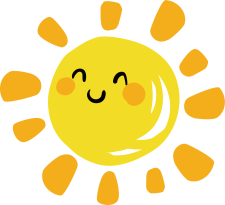 I. Định hướng
1.Khái niệm
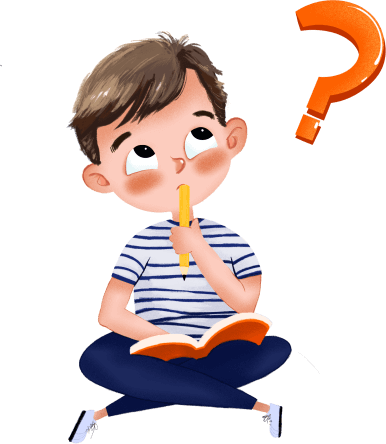 Trình bày ý kiến đánh giá, bình luận về một tư tưởng, đạo lí là một hoạt động trong đó, người nói nêu lên nhận xét khen, chê và lí do tán thành  hay phản đối của mình.
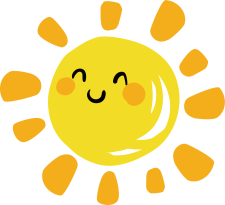 I. Định hướng
2. Yêu cầu chung
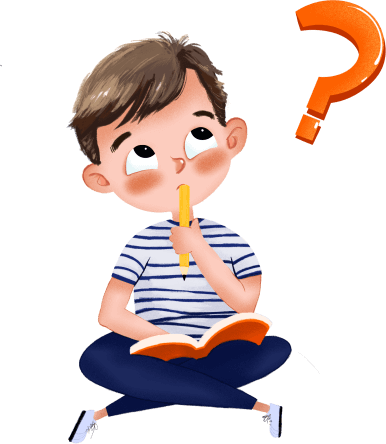 - Nắm vững mục đích, đối tượng người nghe và nội dung cần trình bày.
- Biết cách trình bày: cách nói, cách kết hợp, sử dụng sự hỗ trợ của các thiết bị công nghệ và các yếu tố phi ngôn ngữ (nét mặt, ánh mắt, giọng điệu,...) phù hợp với nội dung trình bày.
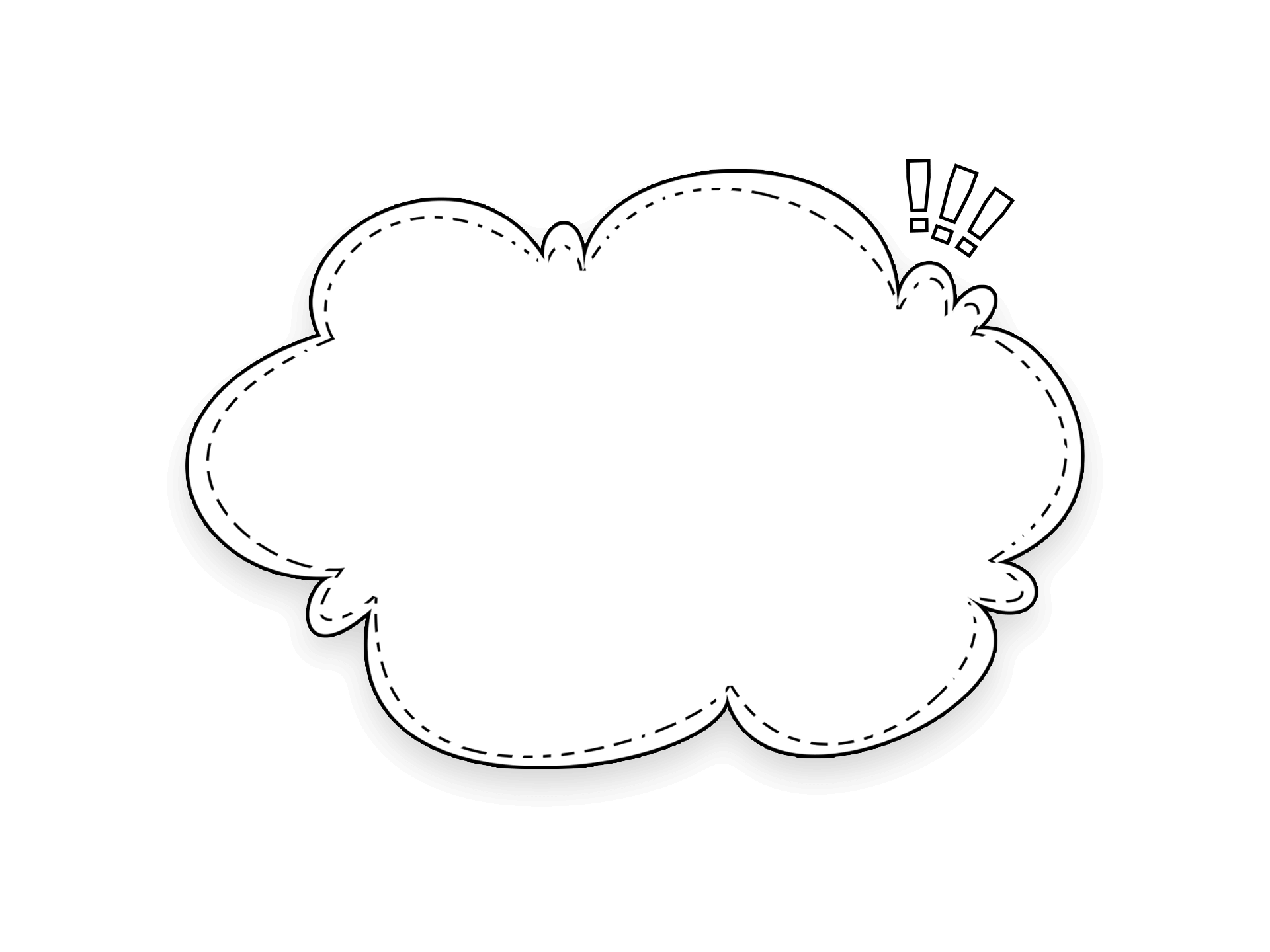 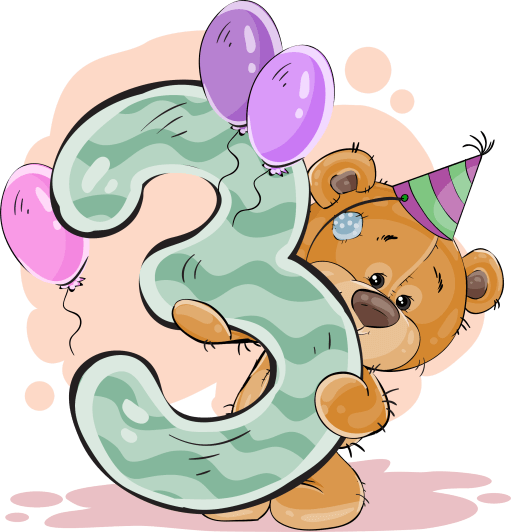 THỰC HÀNH 
NÓI VÀ NGHE
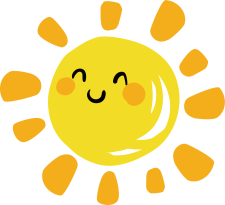 Bài tập: Hãy trình bày ý kiến đánh giá, bình luận về một tư tưởng, đạo lí mà em tâm đắc.
1. Bước 1: Chuẩn bị nói
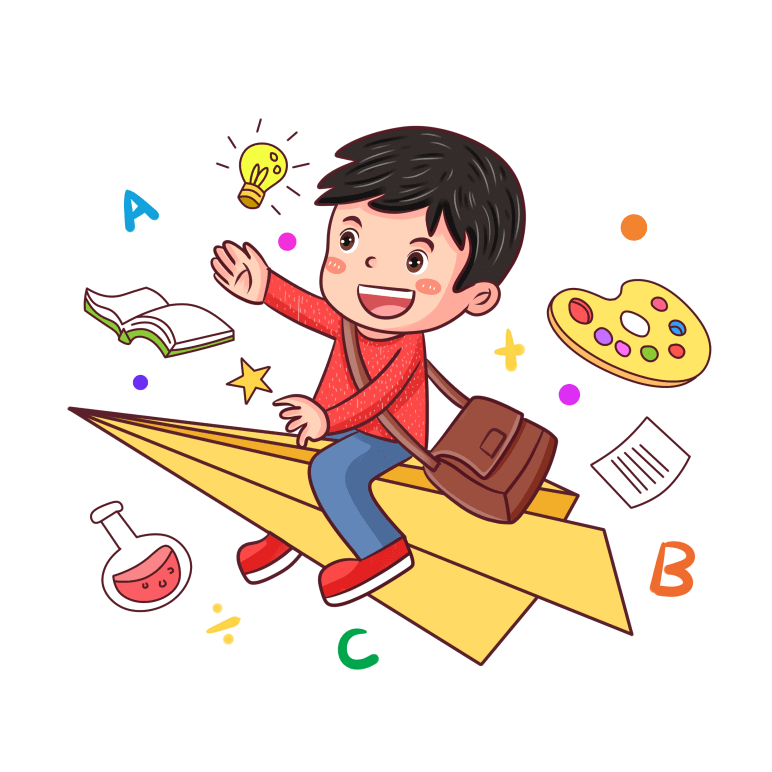 - Xác định đề tài, mục đích nói, đối tượng người nghe, không gian và thời gian nói.
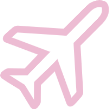 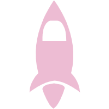 - Tìm ý và lập dàn ý.
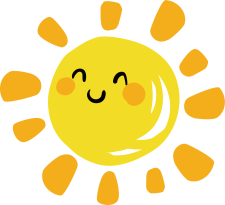 Bài tập: Hãy trình bày ý kiến đánh giá, bình luận về một tư tưởng, đạo lí mà em tâm đắc.
2.Bước 2: Trình bày bài nói
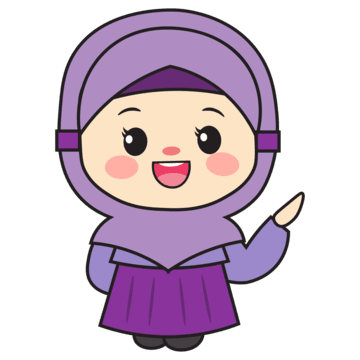 CUỘC THI: 
“NHÀ HÙNG BIỆN TRẺ”
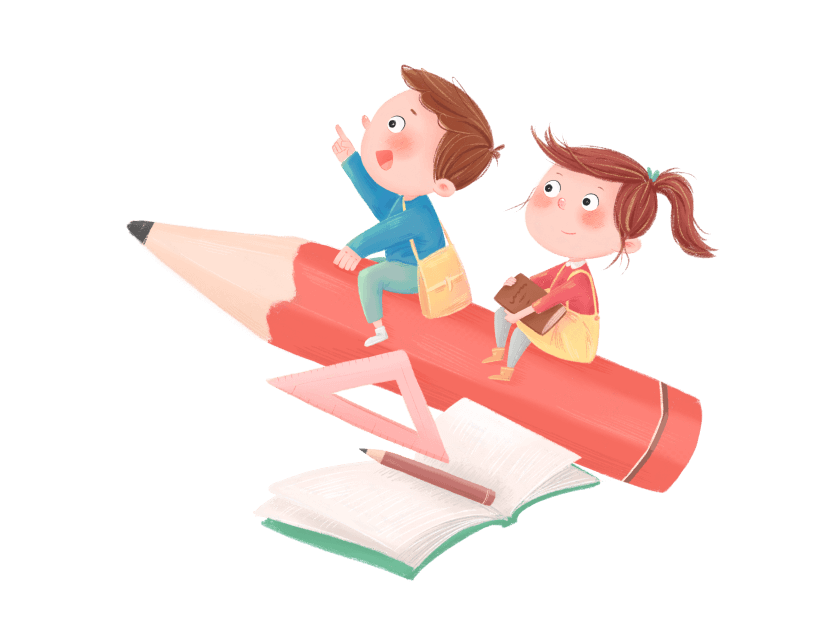 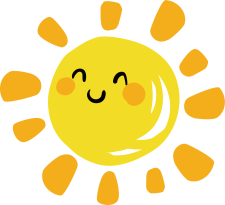 Bài tập: Hãy trình bày ý kiến đánh giá, bình luận về một tư tưởng, đạo lí mà em tâm đắc.
2.Bước 2: Trình bày bài nói
+ Dựa vào phần tóm tắt ý đã chuẩn bị trước
*Yêu cầu chung:
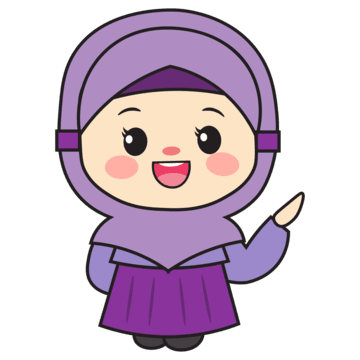 Người nói
+ Trình bày bài nói từ khái quát đến cụ thể.
+ Kết hợp các phương tiện giao tiếp phi ngôn ngữ với bài nói
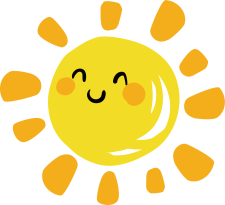 Bài tập: Hãy trình bày ý kiến đánh giá, bình luận về một tư tưởng, đạo lí mà em tâm đắc.
2.Bước 2: Trình bày bài nói
*Chú ý:
+ Sử dụng các từ ngữ, các câu chuyển tiếp phù hợp.
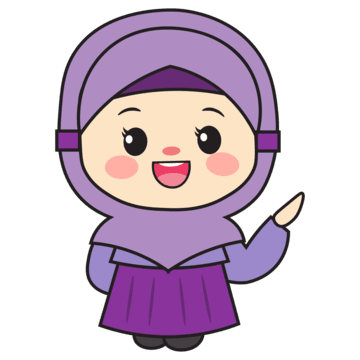 + Sử dụng giọng nói và ngữ điệu một cách thích hợp.
+ Sử dụng có hiệu quả các động tác cơ thể.
+ Các phương tiện phi ngôn ngữ cần được sử dụng với mức độ vừa phải,
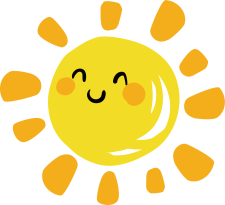 Bài tập: Hãy trình bày ý kiến đánh giá, bình luận về một tư tưởng, đạo lí mà em tâm đắc.
2.Bước 2: Trình bày bài nói
+ Chú ý lắng nghe
+ Nghe để đưa ra quan điểm của mình.
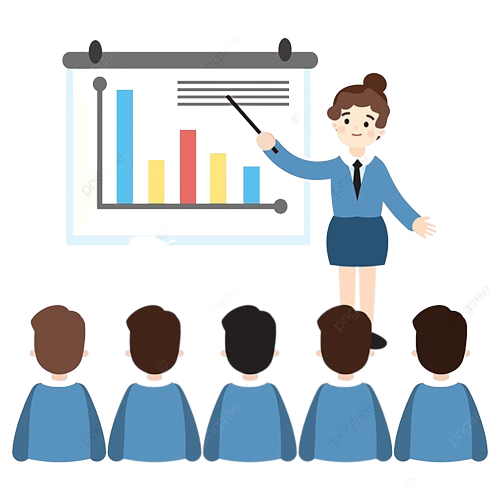 Người nghe
+ Đặt câu hỏi
+ Trao đổi với người nói
Rubrics đánh giá bài trình bày ý kiến đánh giá, bình luận về một tư tưởng, đạo lí
Rubrics đánh giá bài trình bày ý kiến đánh giá, bình luận về một tư tưởng, đạo lí
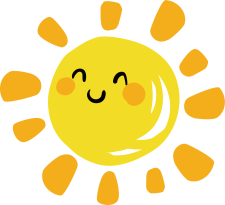 Bài tập: Hãy trình bày ý kiến đánh giá, bình luận về một tư tưởng, đạo lí mà em tâm đắc.
3. Bước 3: Trao đổi, đánh giá
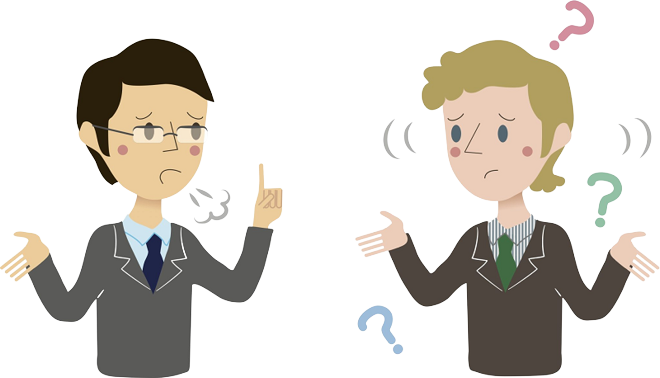 - Lắng nghe ý kiến và câu hỏi của người nghe.
Trao đổi
- Trả lời và giải thích rõ ràng những câu hỏi, ý kiến của người nghe.
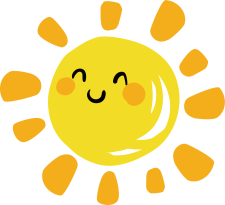 Bài tập: Hãy trình bày ý kiến đánh giá, bình luận về một tư tưởng, đạo lí mà em tâm đắc.
3. Bước 3: Trao đổi, đánh giá
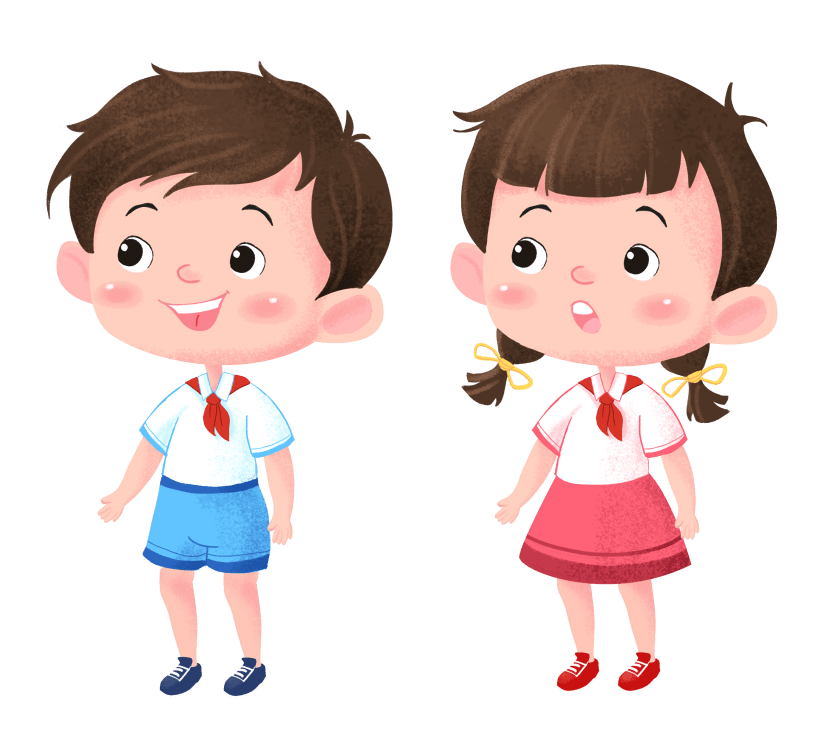 Dựa vào bảng kiểm mà GV cung cấp, hãy tự đánh giá phần trình bày của chính mình và góp ý cho bạn.
Đánh giá
Bảng tự kiểm tra kĩ năng nói của bản thân
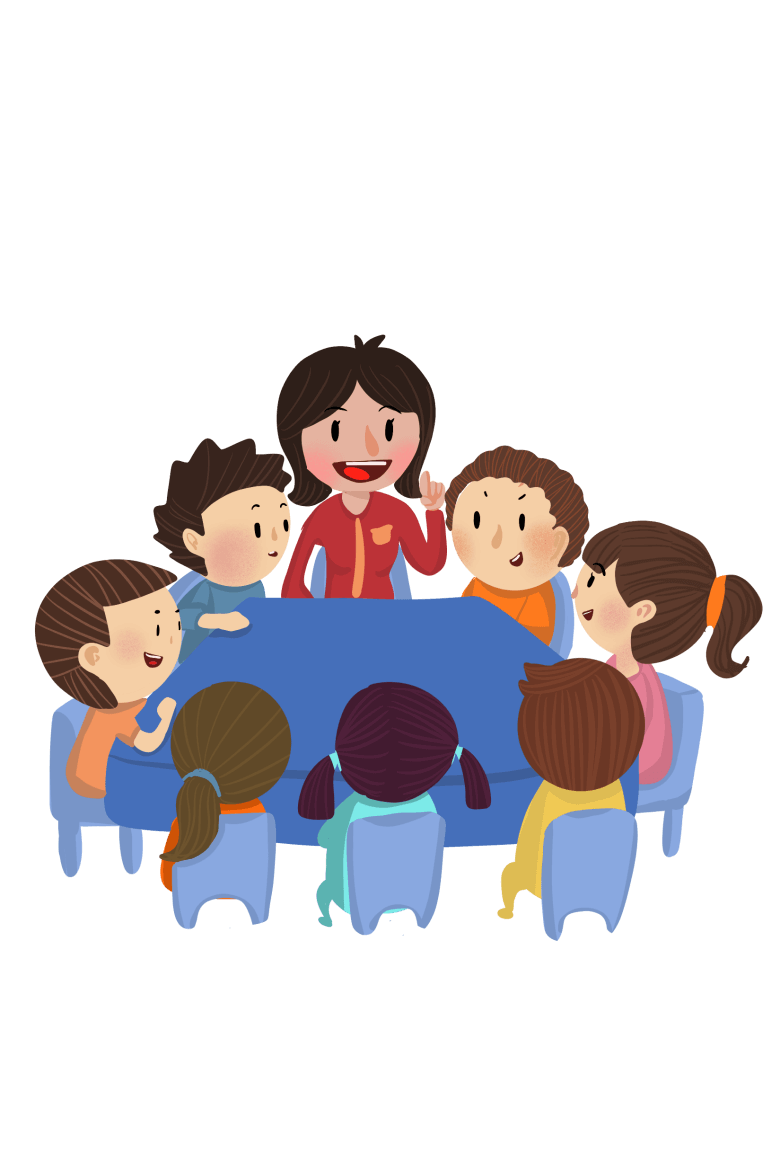 Bảng tự kiểm tra kĩ năng nghe
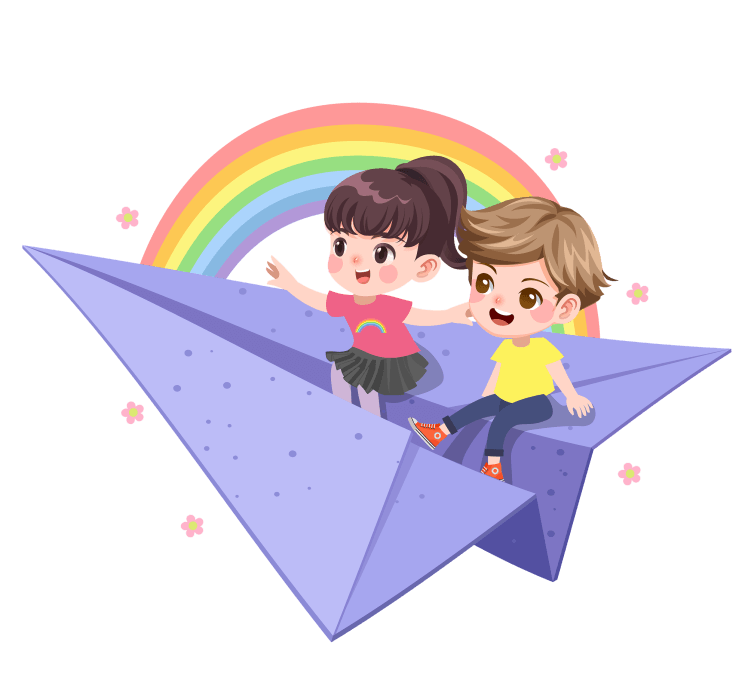 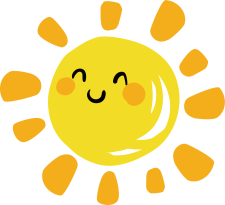 Nhiệm vụ về nhà:
Chuẩn bị phần Tự đánh giá của bài học 1
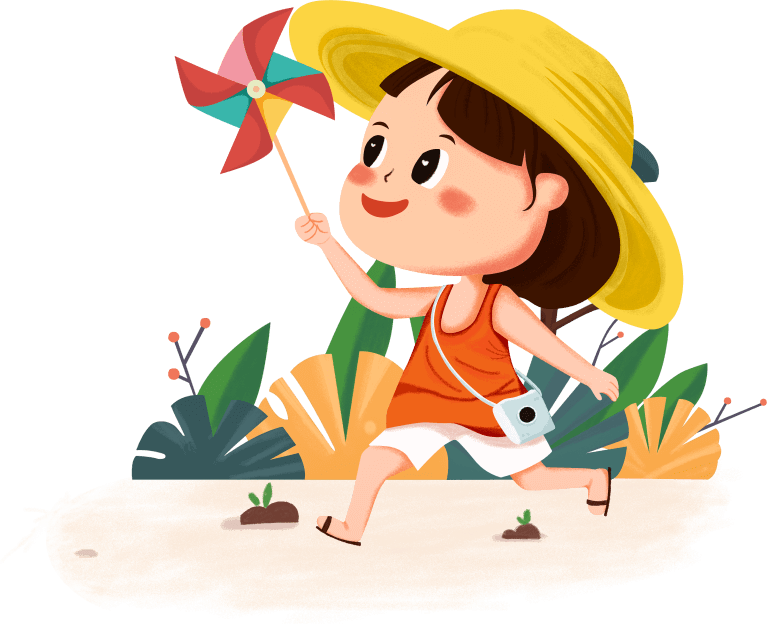 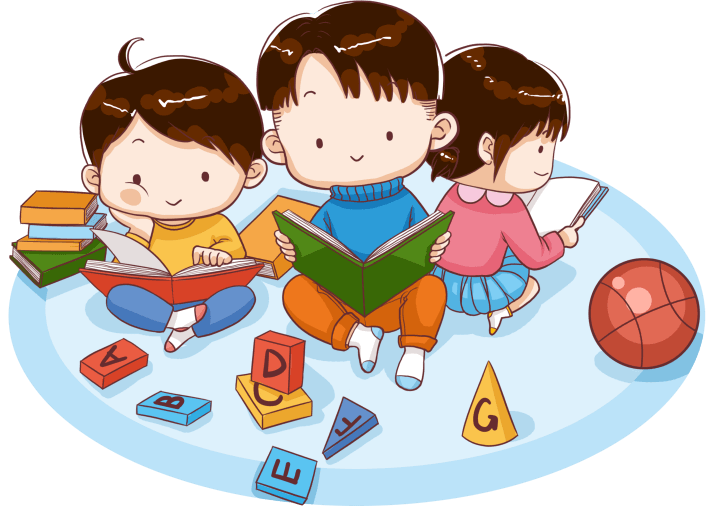